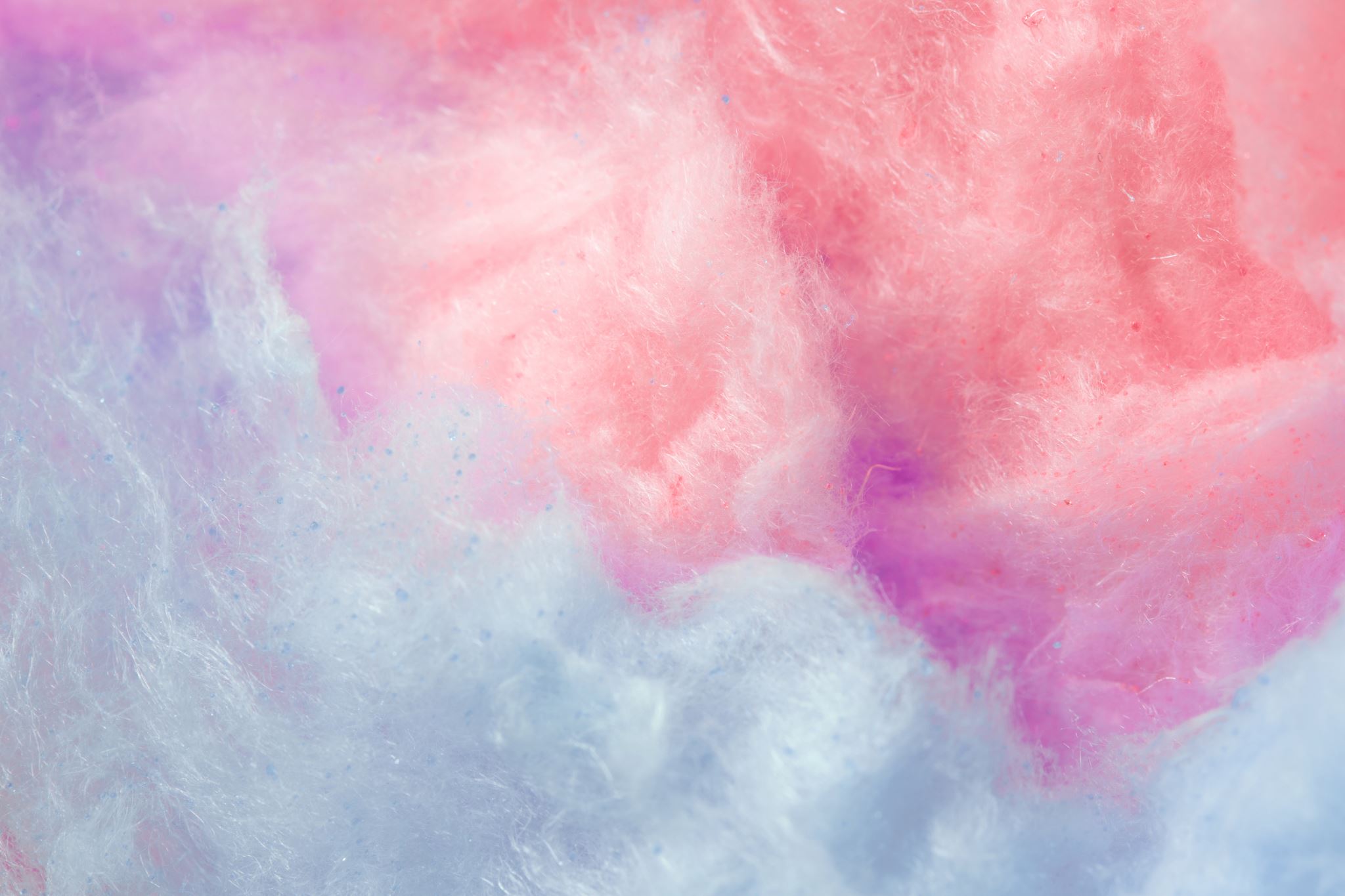 The Resurrection:
What does it mean for us
His resurrection means our regeneration
Peter 1:3 Blessed be the God and Father of our Lord Jesus Christ! According to his great mercy, he has caused us to be born again to a living hope through the resurrection of Jesus Christ from the dead
After His resurrection Jesus will send forth Holy Spirit (John 14 thru 16)
Holy Spirit will bring new birth to those who trust in Jesus (John 3)
God has made what was dead alive by the power of Holy Spirit (Eph. 1 & 2; Rom. 8)
Holy Spirit is the indwelling presence of Christ to lead and guide (Ezek. 36:26-27)
His resurrection means our justification
Romans 4:25 He was delivered over to death for our sins and was raised to life for our justification.
The resurrection is proof that God accepted the sacrifice of Jesus as payment for our sins. Now that the debt is paid, we are guilty no more – no condemnation (Rom. 8:1)
Ephesians 2:6 And God raised us up with Christ and seated us with him in the heavenly realms in Christ Jesus, 7 in order that in the coming ages he might show the incomparable riches of his grace, expressed in his kindness to us in Christ Jesus. 8 For it is by grace you have been saved, through faith-- and this not from yourselves, it is the gift of God—
If God approves of Jesus, He approves of us!
His resurrection means our Resurrection
1 Corinthians 6:14 Now God has not only raised the Lord, but will also raise us up through His power. (2Cor. 4:14)
Jesus is the ‘firstfruits’ of the Harvest (1Cor. 15:20-26)
1 Corinthians 15:22 For as in Adam all die, so also in Christ shall all be made alive. 23 But each in his own order: Christ the firstruits, then at His coming those who belong to Christ.
His resurrection means our focus is heaven
Colossians 3:1 If then you were raised with Christ, seek those things which are above, where Christ is, sitting at the right hand of God. 2 Set your mind on things above, not on things on the earth. 3 For you died, and your life is hidden with Christ in God. 4 When Christ who is our life appears, then you also will appear with Him in glory.
NLT 1 Corinthians 15:58 So, my dear brothers and sisters, be strong and steady, always enthusiastic about the Lord's work, for you know that nothing you do for the Lord is ever useless.
His resurrection means we live for God not for self/sin
NIV Romans 6:4 We were therefore buried with Him through baptism into death in order that, just as Christ was raised from the dead through the glory of the Father, we too may live a new life. 5 If we have been united with him like this in His death, we will certainly also be united with Him in His resurrection. 6 For we know that our old self was crucified with Him so that the body of sin might be done away with, that we should no longer be slaves to sin-- 7 because anyone who has died has been freed from sin. 8 Now if we died with Christ, we believe that we will also live with Him. 9 For we know that since Christ was raised from the dead, He cannot die again; death no longer has mastery over Him. 10 The death He died, He died to sin once for all; but the life He lives, He lives to God. 11 In the same way, count yourselves dead to sin but alive to God in Christ Jesus. 12 Therefore do not let sin reign in your mortal body so that you obey its evil desires. 13 Do not offer the parts of your body to sin, as instruments of wickedness, but rather offer yourselves to God, as those who have been brought from death to life; and offer the parts of your body to him as instruments of righteousness.
The same Power that raised Jesus lives in you
NKJ Romans 8:9 But you are not in the flesh but in the Spirit, if indeed the Spirit of God dwells in you. Now if anyone does not have the Spirit of Christ, he is not His. 10 And if Christ is in you, the body is dead because of sin, but the Spirit is life because of righteousness. 11 But if the Spirit of Him who raised Jesus from the dead dwells in you, He who raised Christ from the dead will also give life to your mortal bodies through His Spirit who dwells in you.